Министерство образования и науки Российской Федерации
ФГБОУ ВПО «Красноярский государственный педагогический университет 
им. В.П. Астафьева»
Институт социально-гуманитарных технологий
Кафедра коррекционной педагогики
Ребенок с нарушением слуха в семье
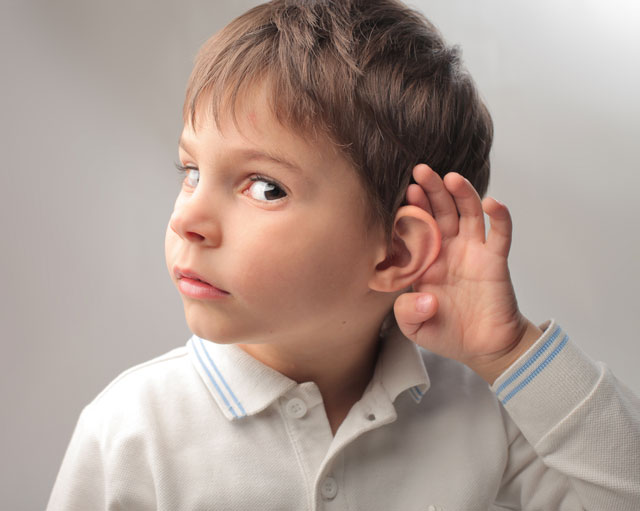 Причины нарушения слуха. 
Внутриутроб­ные нарушения: инфекции (краснуха, перене­сенная матерью в первом триместре беременности, корь, грипп, врожденный сифилис, токсоплазмоз, цитомегалия и др.); лечение матери во время беременности антибиотиками; конфликт ма­тери и ребенка по резус-фактору или групповой принадлежности по крови; употребление матерью алкоголя, наркотиков; курение; профессиональные вредности; травмы матери во время беременности;
В момент родов: сдавление головы ребенка, в результате наложения акушерских щипцов, кесарево сечение, асфиксия;
 После рождения ребенка: инфекционные заболевания ребенка                                    (респираторные заболевания, грипп, корь, скарлатина, осложняющиеся воспаления среднего уха, стрые, подострые, рецидивирующие отиты; менин­гит;) заболевания полости носа и носоглотки; применение высоких доз ототоксических антибиотиков.
Наследственные нарушения: В последние годы придается ведущая роль. Более 50% случаев глухоты и тугоухости считаются наследственно обусловленными. Вероятность рождения глухого ребенка у глухих родителей достаточно высока. Часто про­являются в виде сложных дефектов, включающих разнообраз­ную патологию органов и систем организма.
Особенности реакции на звук в младенческом возрасте.
Слабо выражен врожденный рефлекс на резкие звуки;
В первые месяцы жизни выраженность голосовых реакций у детей с нарушениями слуха может не отличаться от таковых у слышащих детей. Может отмечаться достаточная звонкость голоса при гулении, плаче и смехе.
с возрастом число голосовых реакций сокращается;
к концу второго полу­годия жизни более отчетливо выявляется отсутствие реакции на обращенную речь, ребенок не выполняет ситуативных ко­манд;
однократные или непо­стоянные реакции на звуковые стимулы в первые годы жизни . При глухоте их число  голос обычной громко­сти глухие дети не реагируют.
характерно нарушение форми­рования зрительно-слуховой ориентации в пространстве, отсут­ствие возможности локализации звука.
Особенности моторики
Развитие моторики у таких детей обычно несколько задер­жано:
часто отмечается недоста­точность функции вестибулярного аппарата (неустойчивость во время формирования прямостояния и ходьбы, трудно сохранять равновесие, не­достаточная координация движений);
Движения этих детей недостаточно соразмерны;
Характер и степень выраженности нарушений моторной сферы широко варьируются в зависимости от причины нару­шений слуха. Могут сочетаться с различными проявлениями ДЦП.
Особенности игры
игровые действия у них более од­нообразные, стереотипные.
Некоторые дети предпочитают предметы, издающие резкие звуки, шумы и однообразно ими манипулируют.
Характерны: пресыщенность игровой дея­тельностью; 
Часто наблюдается неустойчивость функции активного внимания.
отставание в развитии предметных действий, сюжетной игры.
Особенности поведения
При  раннем органическом пораже­нии мозга:
нарушения слуха обычно сочетаются с повы­шенной психической истощаемостью, раздражи­тельностью. В раннем возрасте часто проявляет­ся двигательная расторможенность, нарушения функции ак­тивного внимания. обязательное консультирование с психоневрологом и прохождение соответствующего лечения.
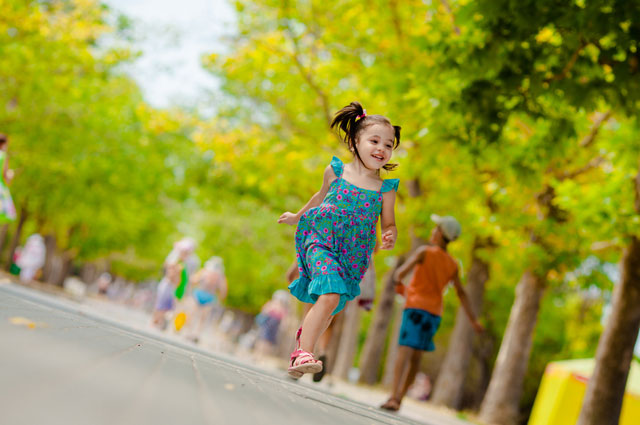 Среди детей с НСл :
 замкнутые, некоторые с большим трудом вступают в контакт с окружающими, отказываются от общения со сверстниками, про­являют склонность к стереотипным действиям, не учитывают ситуацию и как бы пребывают в своем внутреннем мире. 
 Необходима консультация у детского психиатра, так как может иметь место сочетание дефектов слуха с прояв­лениями аутизма.
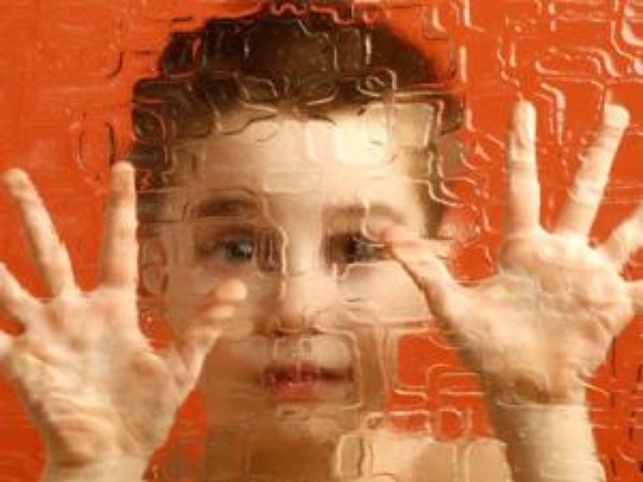 Особенно резко выражены нарушения поведения у оглохших детей.
В первое время поведение ребенка резко меняется: одни  становятся двигательно расторможенны­ми, импульсивными, агрессивными. Другие затормаживаются, уходят в себя, отказываются от общения и занятий. Необходима консультации детского психиатра.
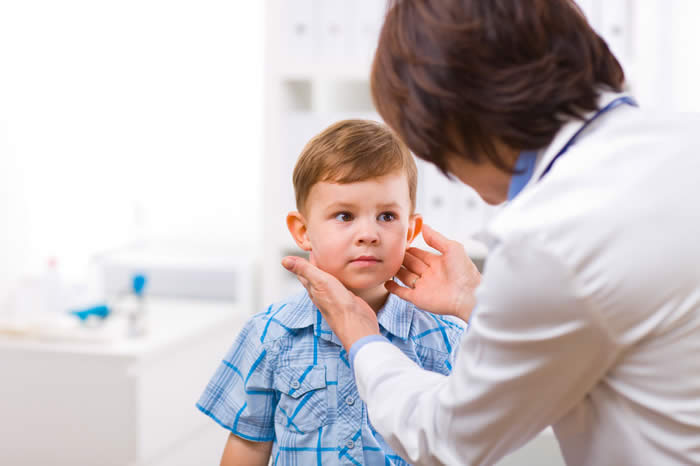 Особенности интеллектуального развития и речи
Речевые нарушения имеют ведущее значение в возникно­вении интеллектуальной недостаточности при глухоте и ту­гоухости, именно они определяют характер процессов мыш­ления этих детей.
 Характерные для тугоухости особенности речи: 
нечеткость произношения, смешение звонких и глухих звуков, своеобразие замен многих звуков на звук «т» (татирования). Своеобразие голоса и интонаций: приглушенность, хриплость, неесте­ственные модуляции.
Особенности речевого поведения тугоухих: 
повы­шенное внимание к жестикуляции и мимике говорящего собе­седника или учителя в связи со стремлением «считывать с губ» говорящего;
 замена речи или сопровождение ее обиль­ной жестикуляцией и мимическими движениями;
ограниченное понимание речи окружающих и читаемых тек­стов;
выраженная недостаточность собственного словарного за­паса, широкое использование обиходных выражений и штам­пов. При осложнении тугоухости нарушениями фонематичес­кого слуха ошибки на различение близких по звучанию фонем.
Вторичная пар­циальная задержка интеллектуального развития
этиологически связана с глухотой и тугоухос­тью и отсутствием формирования речи в первые годы жизни ребенка.
Многие авторы отмечали задержку развития словесно-логического мыш­ления при сохранности конкретных форм мышления.
У детей с нарушениями слуха вследствие гемолитической болезни но­ворожденных обнаруживалась диссоциация между развитием наглядно-действенного и словесного мышления с недостаточ­ностью последнего.
Дети с нарушениями слуха могут проявлять достаточную способность к выполнению довольно сложных конструктив­ных заданий, это их отличает от детей с УО.
Затруднения у них вызывают:
 задания, требу­ющие речевого оформления и речевого ответа;
 часто зат­рудняются в выделении и закреплении отдельных свойств пред­метов, в результате чего страдает формирование предметных представлений.
Дополнительные нарушения
При УО в сочетании с НСл нередко отмечаются проявления церебрастенического синд­рома со снижением умственной работоспособности, нарушени­ями внимания и памяти. Нужна организа­ция их деятельности.
Отграниче­ние слабослышащего ребенка с нормальным интеллектом от слабослышащего, страдающего УО.
Должен быть учет всех качественных различий структуры дефек­та.
Дифференциально-диагнос­тические критерии:
 Наличие дисплазий, которые характеризуются специфичес­кими особенности, как при олигофрении, так и при нару­шениях слуха. При дефектах слуха нередко отмечаются различные аномалии развития ушных раковин; при соче­тании этих дефектов с олигофренией часто наблюдаются деформации черепа, клинодактилии, арахнодактилии, искривления ми­зинцев, синдактилии пальцев и т. д.
 При сочетанных дефектах слуха и интеллекта - неврологическая симптоматика, чем при изолированных нарушениях слуха или интеллекта. В этих случаях часто речь идет о сложном дефекте — сочетании нару­шений слуха с другими заболеваниями и синдромами пора­жения ЦНС.
Структура интеллектуального нарушения при изолирован­ных дефектах слуха -  диссоциация в развитии нагляд­но-действенного и словесно-логического мышления. Хорошо справляются невербальными задания­ми и затрудняются при выпол­нении вербальных.
Подходы и методы коррекционного воспитания
	Важно (!) раннее начало коррекционной работы направленной на стимуляцию и развитие слу­хового восприятия. 
В обучении используется и подключение сохранных анализаторов: зрительно­го, тактильного, двигательного.
В настоящее время разработана методика занятий с первых месяцев жизни с детьми с НСл. Основное внимание обращается на обучение родителей воспи­танию ребенка с нарушениями слуха (специальные консуль­тативно-диагностические группы при медицинских учрежде­ниях и при специальных детских садах).
В комплексе реабилитационных мероприятий детей с нару­шениями слуха важное значение имеет раннее слухопротези­рование. С этой целью разрабатываются электрофизиологичес­кие корреляты оптимального слухопротезирования. В связи с чем каждый ребенок с нарушениями слуха нуждается в ранней электроакустической диагностике и коррекции.
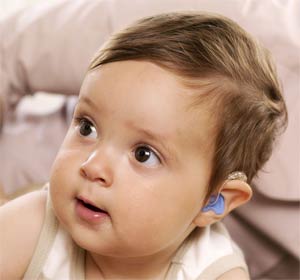 Семейное воспитание
 Это система воспитания и образования, складывающаяся в условиях конкретной семьи силами родителей и родственников.
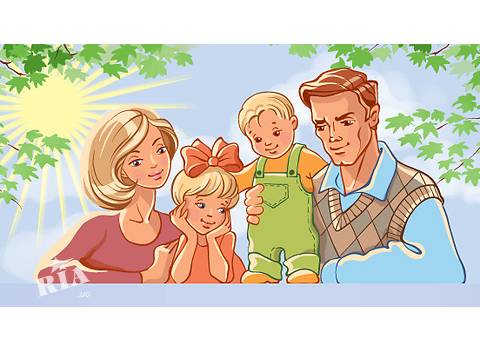 Семейное воспитание
У родителей име­ются такие общие задачи воспитания: 
охрана и укрепление здо­ровья; 
предупреждение заболеваний и вторичных отклонений в развитии; 
работа по развитию коммуникативных и адаптивных навыков ребенка;
развитие его умственных способностей, памя­ти, мышления и речи;
 формирование и развитие положительных нравственных качеств; воспитание активности и создание усло­вий для развития его творческих способностей.
Положительный пример родителей способствует овладению неслышащим ребенком нормами и правилами нравственного по­ведения.
Следует иметь в виду, что представления о морали, которые слышащий ребенок может ус­воить самостоятельно, не формируются у детей с нарушениями слуха без специальной педагогической работы.
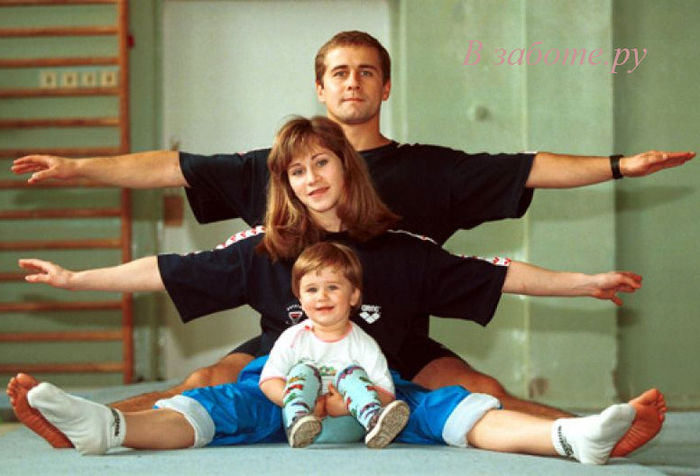 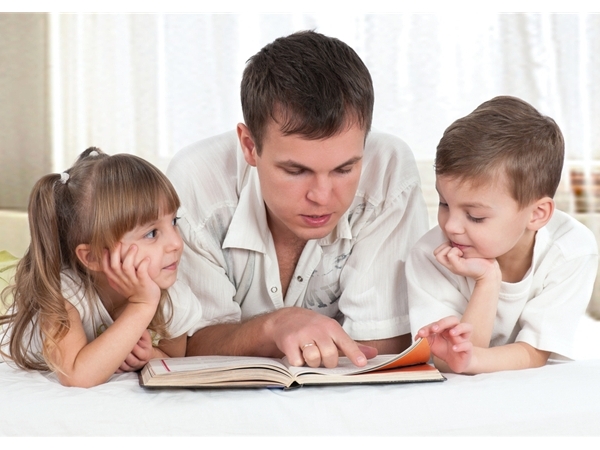 Родители:
формируют у детей навыки самообслужива­ния, положительное отношение к учебе, готовя детей к учас­тию в бытовом и общественно-полезном труде.
расширяют кругозор неслышащего ребенка, развивают в нем интерес к знаниям, потребность в чтении.
Семейное воспитание неслышащего ребенка должно:
Быть ранним, коррекционным и ориентированным на потенциаль­ные возможности ребенка, чтобы максимально интегрировать его в общество.
Родителям следует:
как мож­но больше разговаривать с ребенком, находясь в его поле зре­ния.; говорить с ним следует громко, выразительно, активно же­стикулируя, помогать ему жестами и мимикой понять контекст.
 Если родители глухие, они могут разговаривать с ребенком с помощью дактилологии и жестовой речи.
Слуховой аппарат.
Как можно раньше надо начинать приучать ребенка к слухо­вому аппарату (постепенно). При этом:
Правильно подобранный слуховой аппарат и правильно установленный режим его работы.
Усиление звуков в аппарате не должно быть чрезмерным, вы­зывающим неприятные ощущения. 
Родителям следует объяснять, что глухим и слабослышащим детям, имеющим значительное снижение слуха, требуется про­должительное (год) ношение слухового аппарата и системати­ческие слуховые занятия для того чтобы убедиться, что ребенок с аппаратом слышит лучше.
Раннее начало занятий — залог успеха.
Родителям следует прислу­шиваться к авторам книги «Человек не слышит» В. и 3. Крайни-ным: 
«Родные и близкие маленького ребенка! Помните: чем раньше обнаружена глухота, чем раньше начато обучение, тем боль­ше шансов на успех! Учить маленького глухого надо всеми дос­тупными средствами восприятия и воспроизведения речи — от применения слуховых аппаратов до чтения с губ говорящего, дактилирования, жестовой речи. Хорошо, если такое обучение нача­то до двух лет, еще лучше — если до года. Неслышащие, знайте: в преодолении глухоты многое зави­сит от вас самих, вашей воли и упорства. Научитесь любить кни­гу, получать удовольствие от чтения газет и журналов. Не скры­вайте свой недуг, пользуйтесь всеми возможными способами восприятия речи. Слышащие! Будьте терпеливы при общении с глухими. По­вторяйте слова или фразы до тех пор, пока не станет ясно — они поняты. Глухота — прежде всего потеря значительной части ин­формации и связанное с этим одиночество. От нашего с вами отношения к глухим, от уважения к ним и стремления оказать посильную помощь в значительной мере зависит устранение де­фицита информации и трагедии одиночества. Никогда не забывайте этого!»
Взрослые чаще должны брать ребенка на руки, подносить к предметам, заинтересовавшим его, давать ему возможность их исследовать, ощупать.
Детей, которые никогда не были в специальных детских учреждениях, рекомендуется через некоторое время отдавать в массовые детские сады.
Необходимыми условиями для полноценно­го развития является прежде всего речевая среда, окружение говорящих людей и вовлечение ребенка в совместную практи­ческую деятельность со взрослыми и сверстниками.
Не сле­дует надолго оставлять ребенка в манеже одного, однако как можно раньше следует приучать его к самостоятельности.
Литература:
1. Головчиц Л.А. Дошкольная сурдопедагогика: Воспитание и обучение дошкольников с нарушениями слуха: Учеб. пособие для студ. высш. учеб. заведений— М.: Гуманит. изд. центр ВЛАДОС, 2001. — 304 с. — (Коррекционная педагогика)
2. Мастюкова Е. М., Московкина А. Г.Семейное воспитание детей с  отклонениями в развитии: Учеб. пособие для студ. высш. учеб. заведений / Под ред. В.И.Сели­верстова. — М.:Гуманит. изд. центр ВЛАДОС, 2003. 
3. http://www.lvrach.ru/2005/01/4531983/
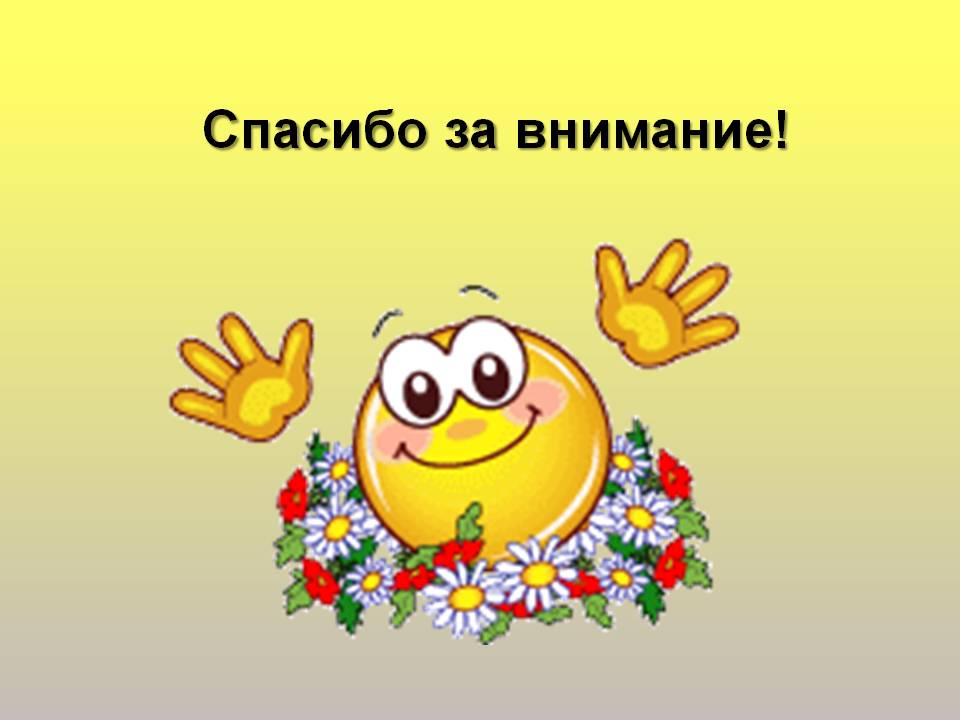